FPA 2023 – Questions to Prompt
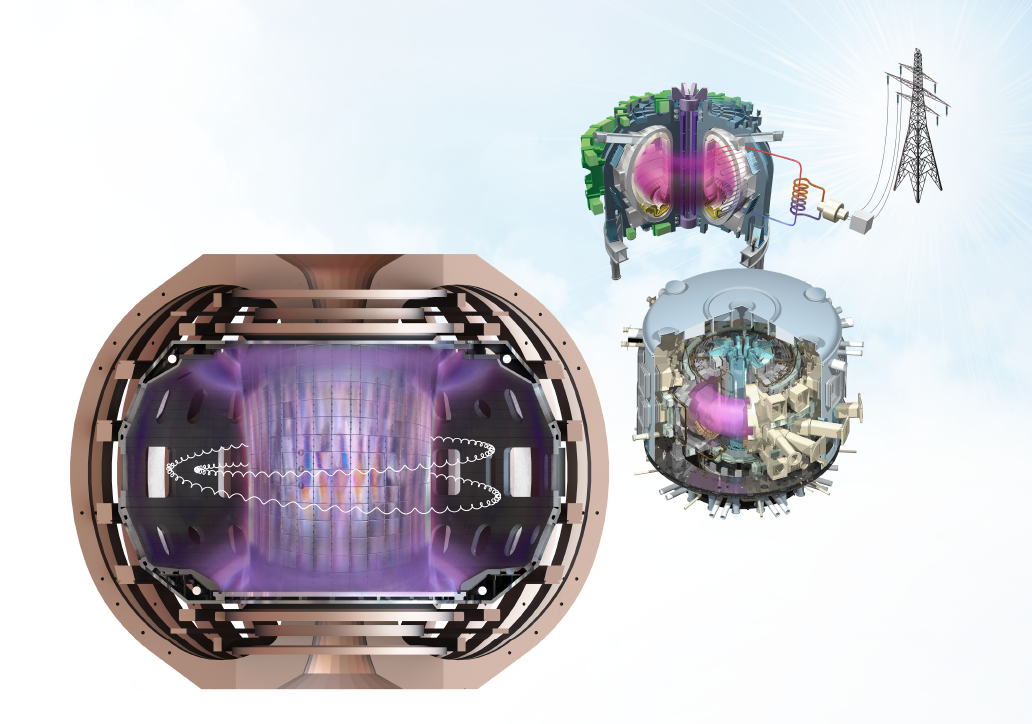 Presented by 
RJ Buttery 
from community discussionat FPA meeting in 2023


To
Fusion Power Associates
Annual Meeting
Dec 20th  2023
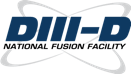 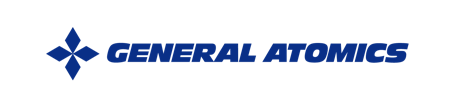 Work supported by US DOE under DE-FC02-04ER54698.
How to engage in PPP – what does it look like, what scale,how to make it work, what is degree of need?
How to engage in PPP – what does it look like, what scale,how to make it work, what is degree of need?
Is the community keen for a major pivot or restructuring from present programs?
How to engage in PPP – what does it look like, what scale,how to make it work, what is degree of need?
Is the community keen for a major pivot or restructuring from present programs?
What does US need to do to retain leadership?
How to engage in PPP – what does it look like, what scale,how to make it work, what is degree of need?
Is the community keen for a major pivot or restructuring from present programs?
What does US need to do to retain leadership?
What are supply chain issues?
Thanks for your attention,
and safe travels